Protection of Persons in the Event of DisastersIsabelle Granger Lead, Disaster Law and the Auxiliary Role
More frequent and larger disasters
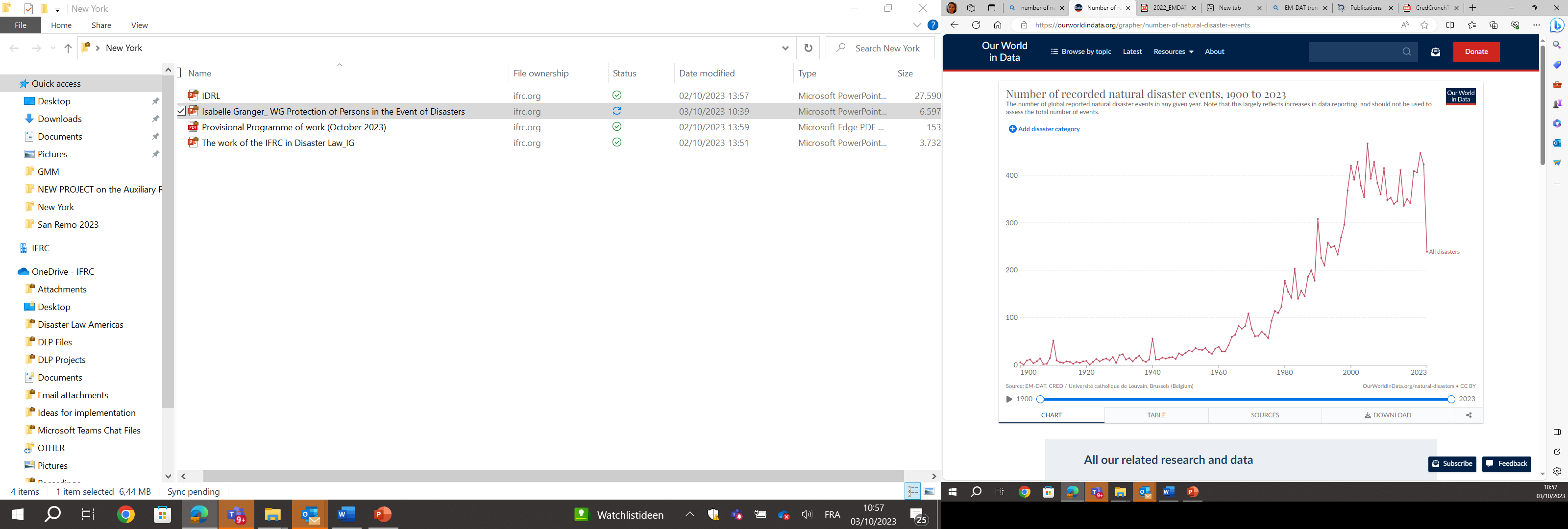 [Speaker Notes: Jonas to present]
International cooperation to save lives
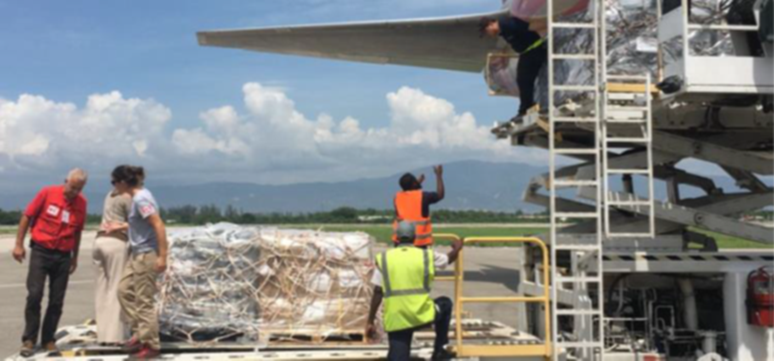 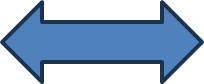 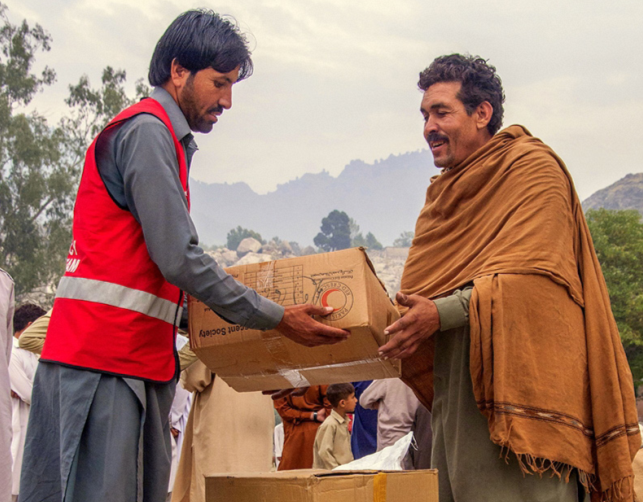 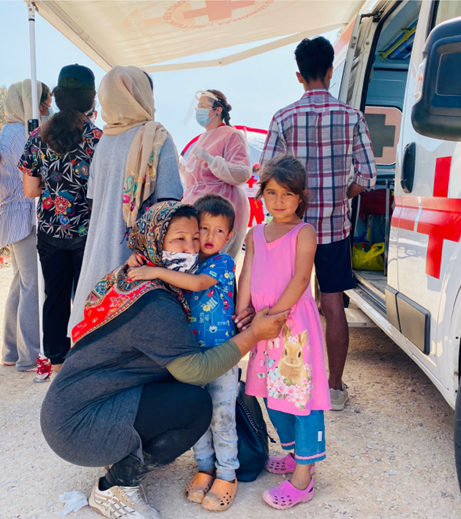 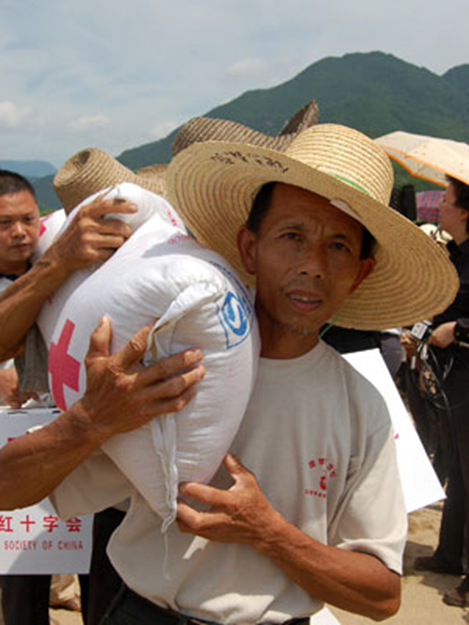 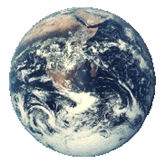 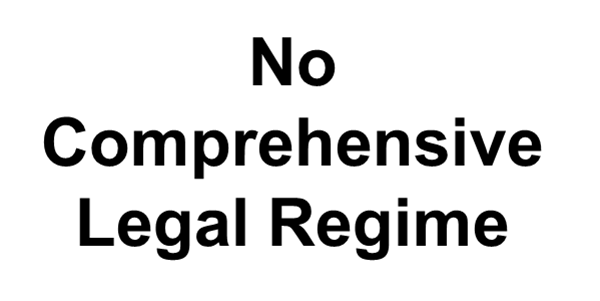 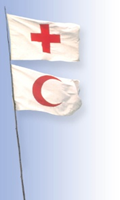 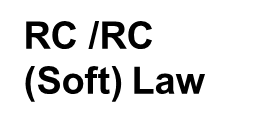 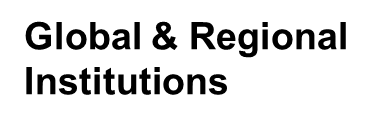 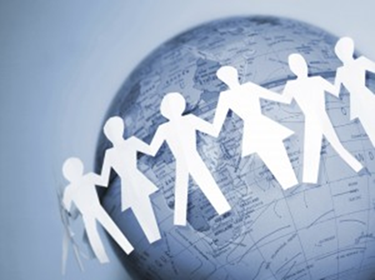 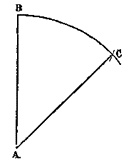 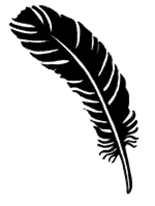 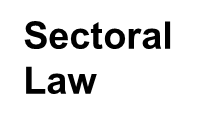 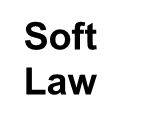 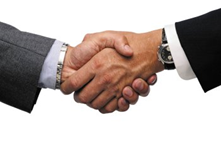 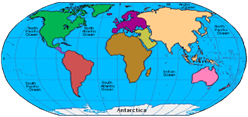 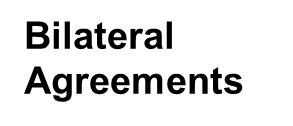 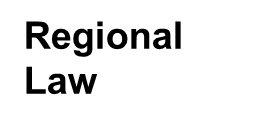 Some “sectoral” treaties on disaster response
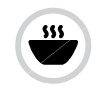 Food Asst Convention (2012)
Kyoto Convention (1973)
Istanbul Convention (1990)
Tampere Convention (1998)
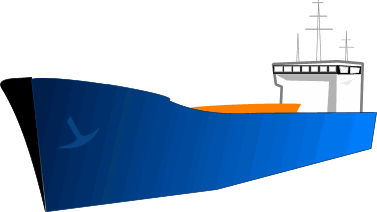 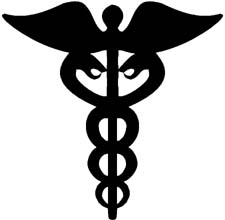 Nuclear Accident Convention (1986)
Convention on Maritime Traffic (1965)
Int’l Health Regs
 (rev 2005)
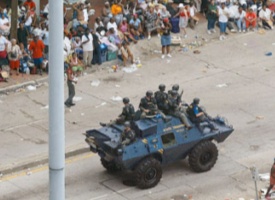 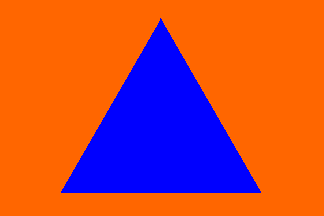 Chicago Convention, Annex 9 (2004)
Framework Convention on Civil Defense (2000)
Safety Protocol (2005)
Regional Law
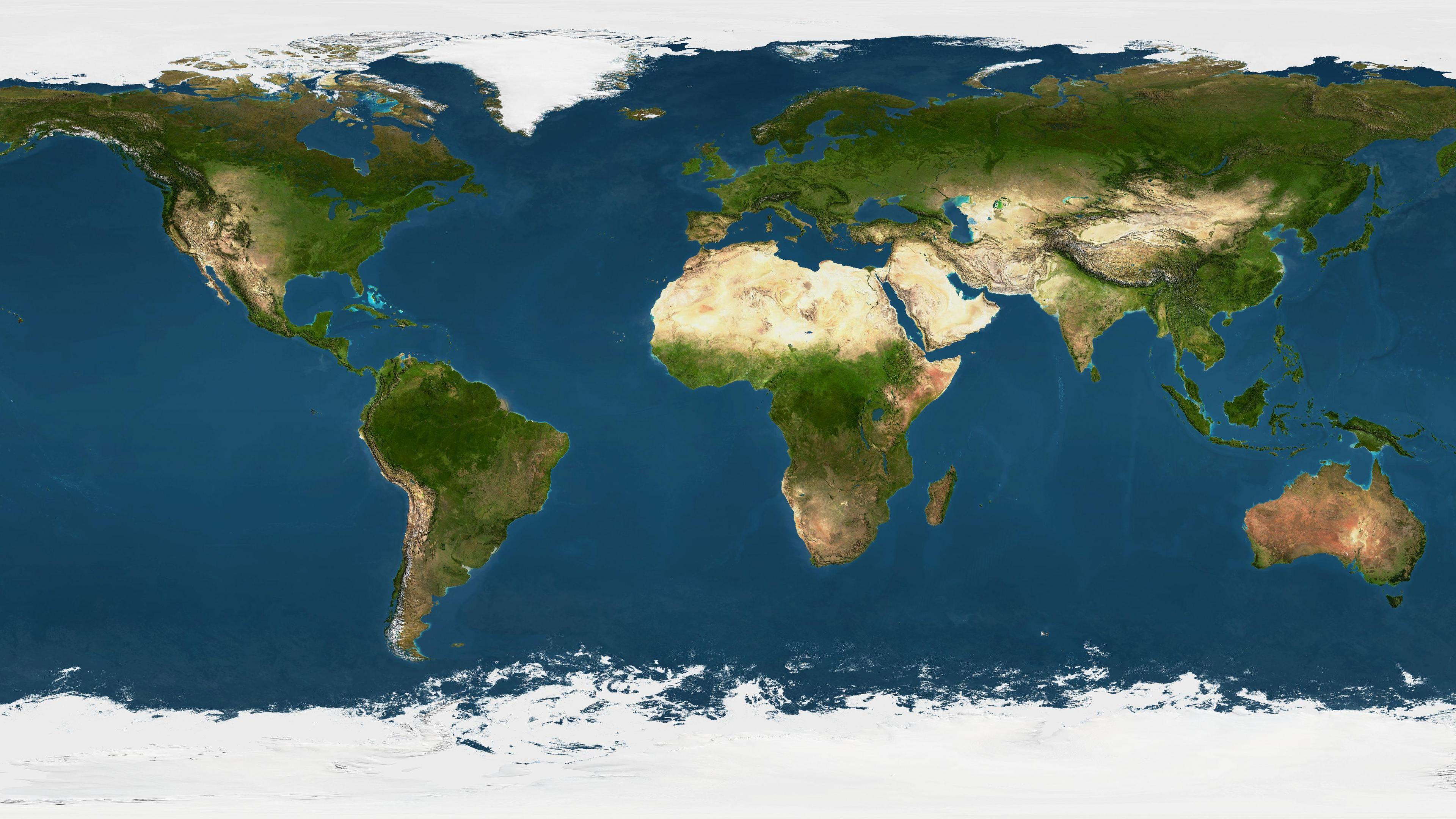 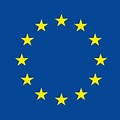 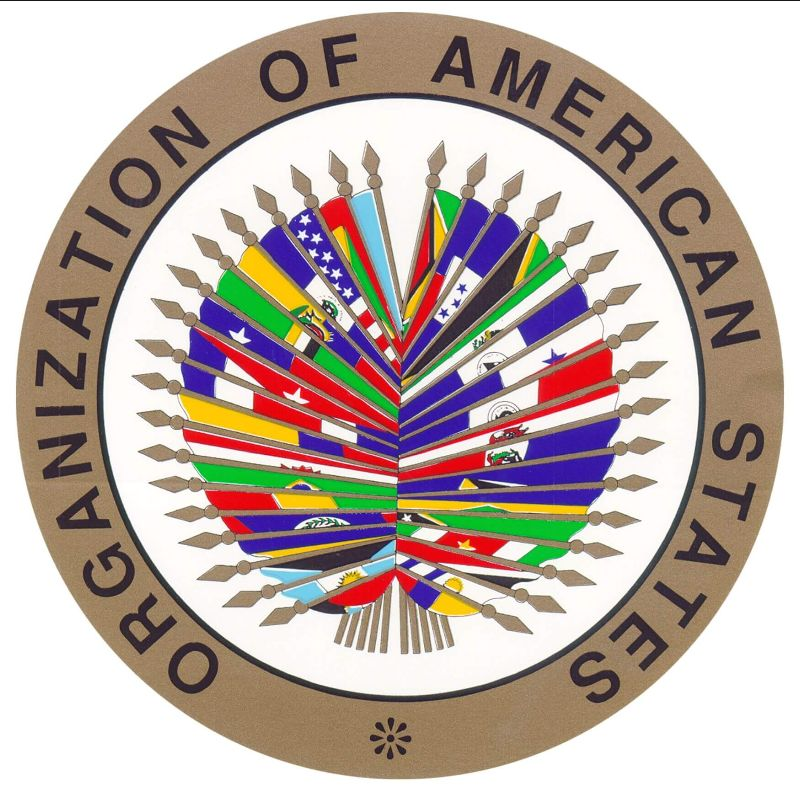 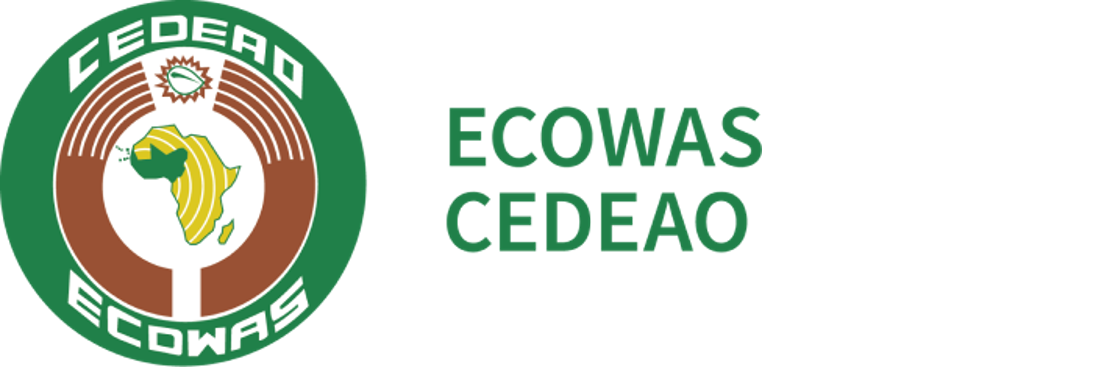 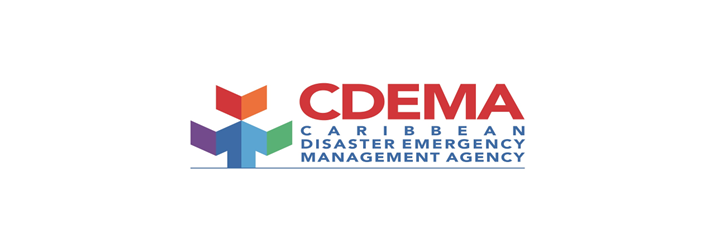 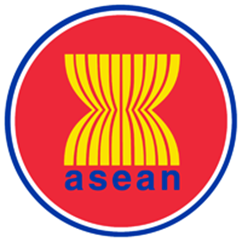 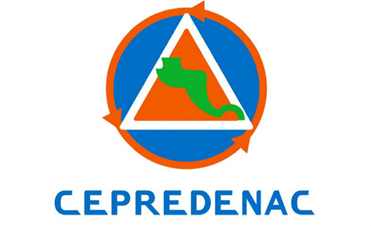 Soft Law and Standards
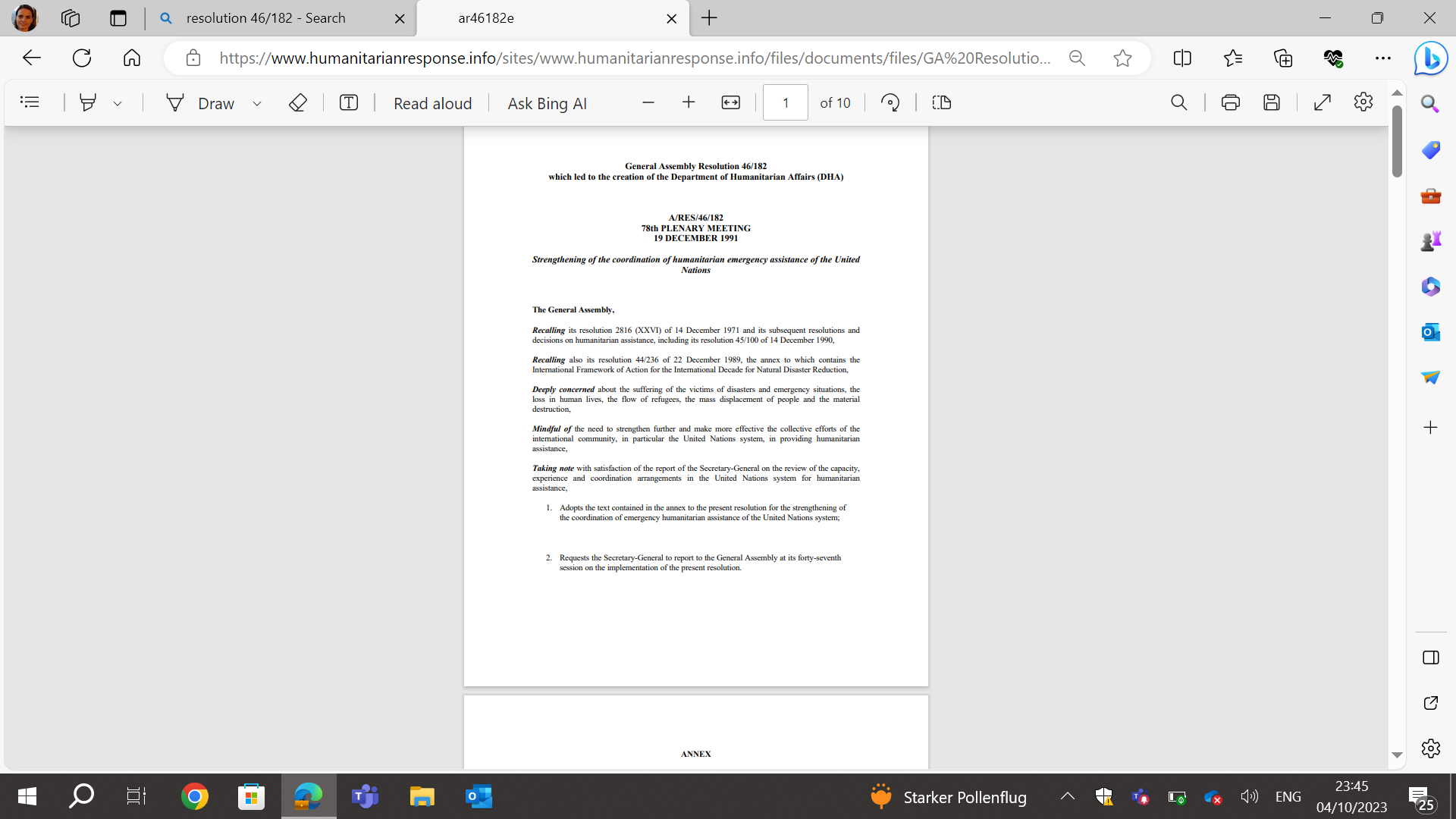 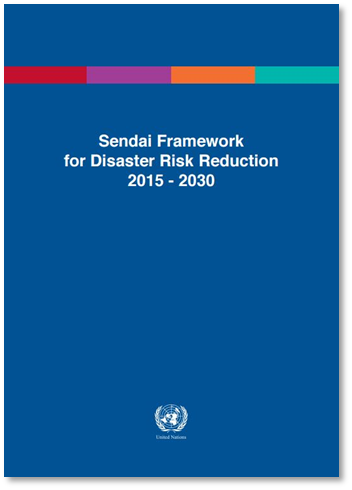 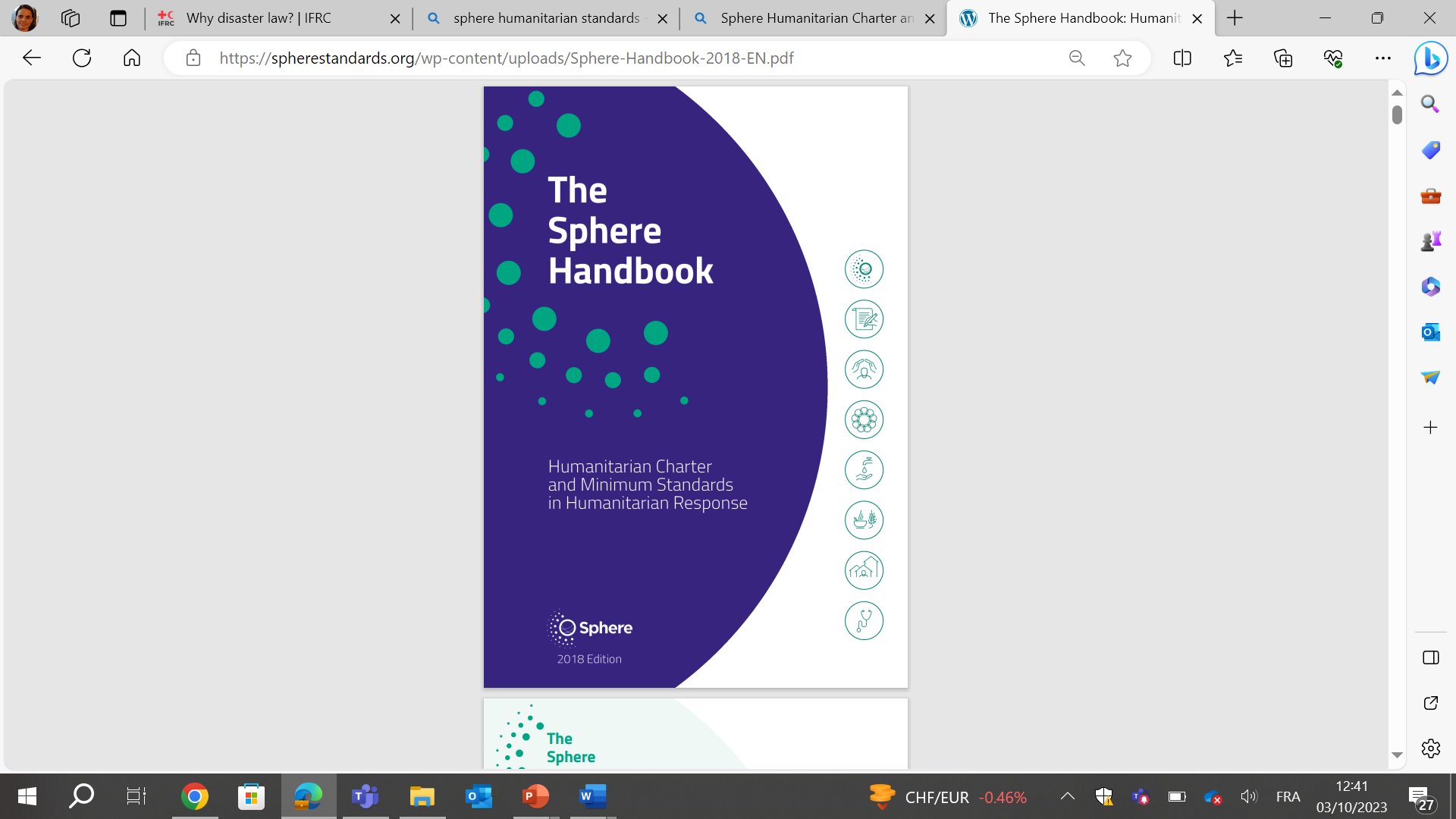 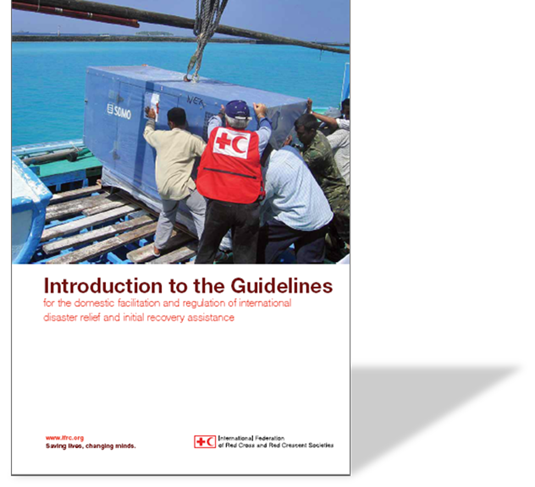 Common legal problems (DAs 11, 12, 13, 17)
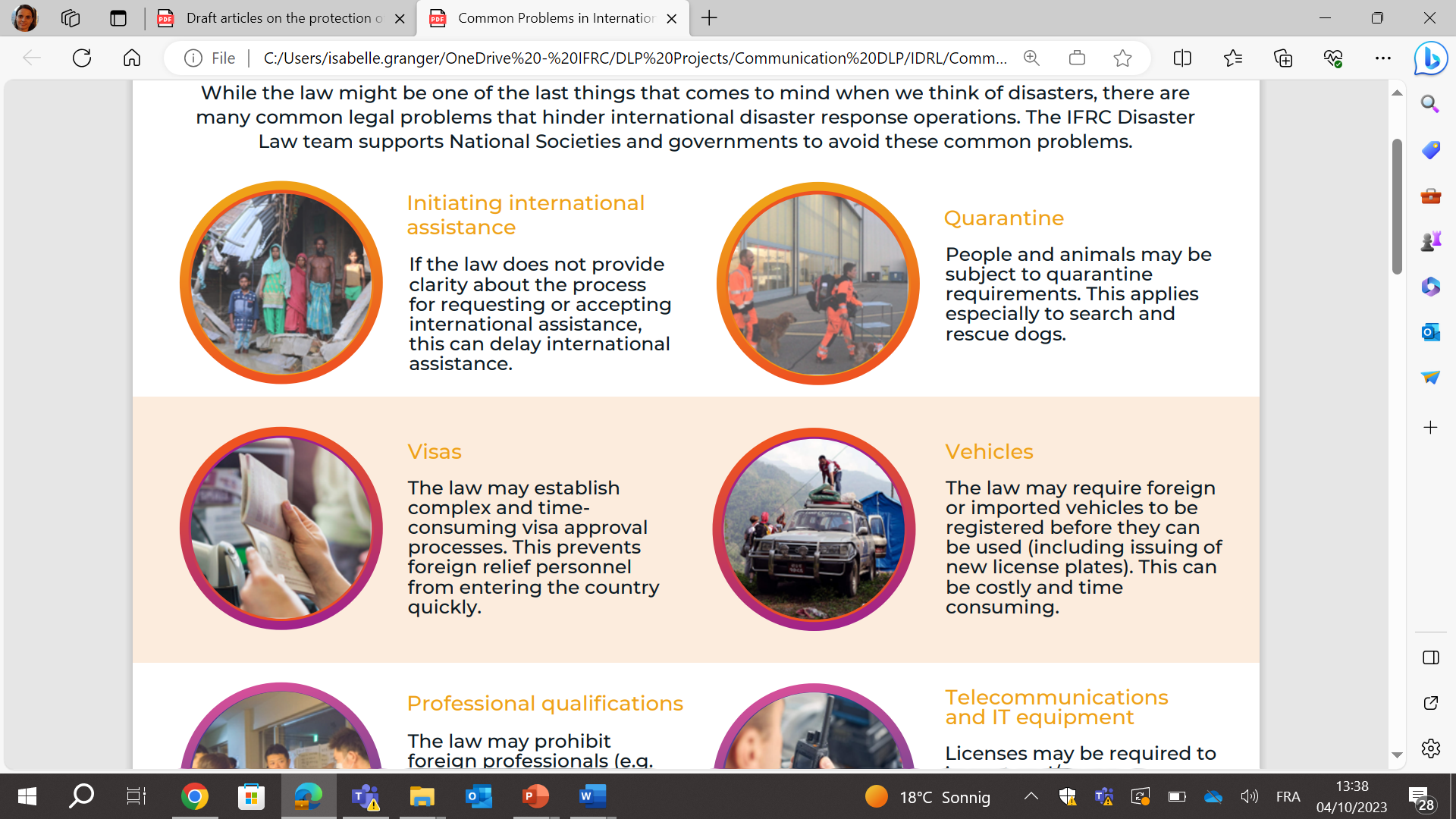 Common legal problems (continues):(DA 8, 15, 16)
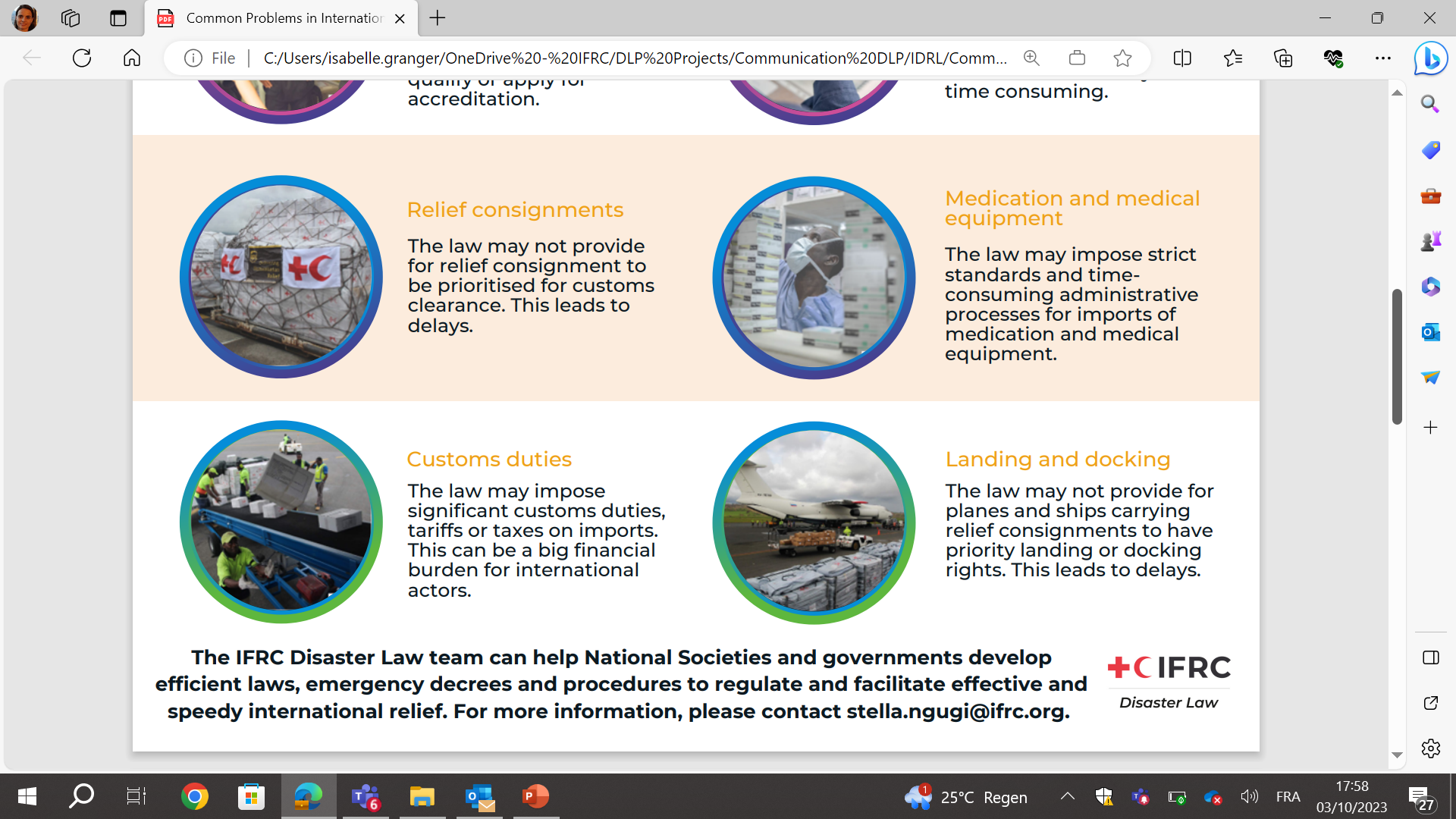 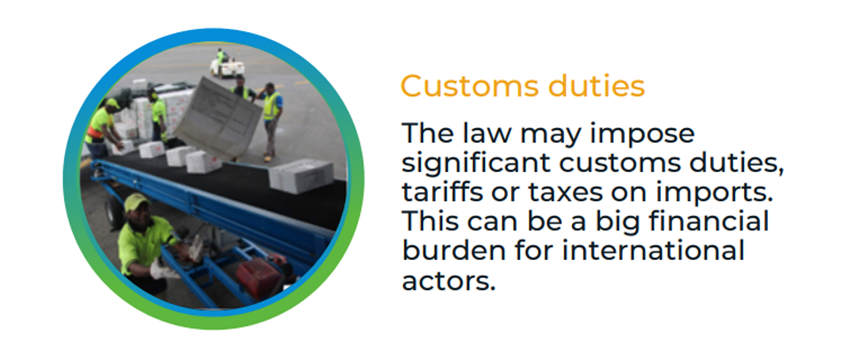 Common legal issues (continues):(DAs 8, 15, 16)
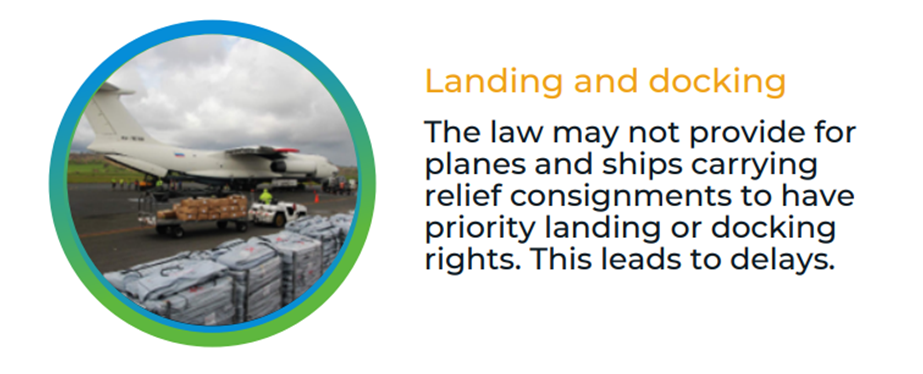 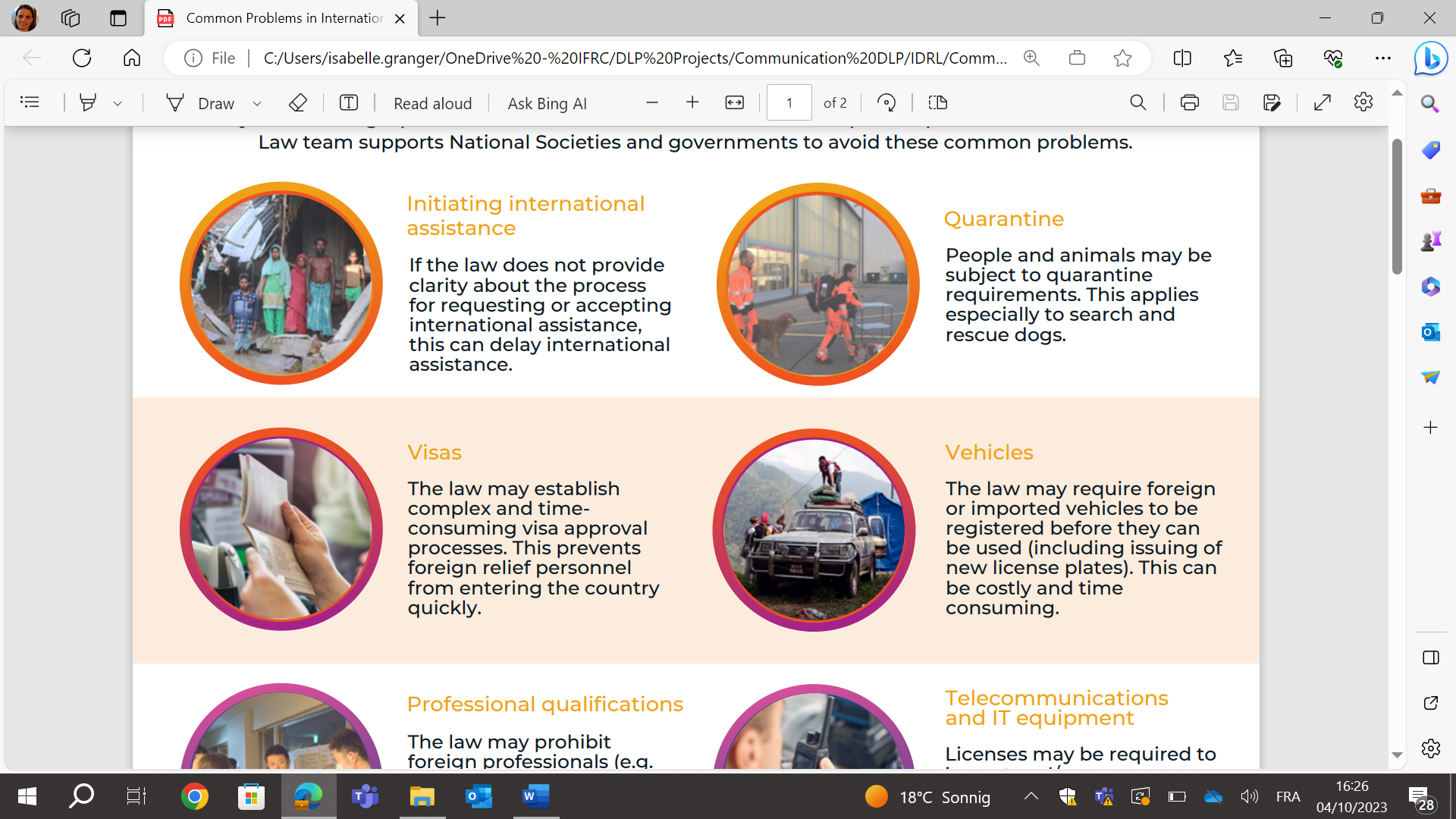 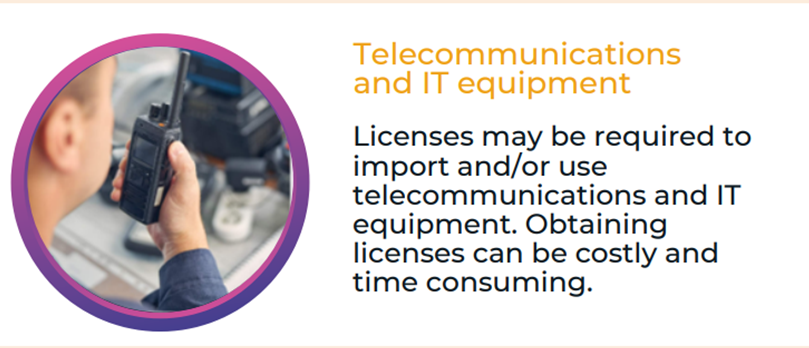 Common legal problems (continues):(DAs 8, 15, 16)
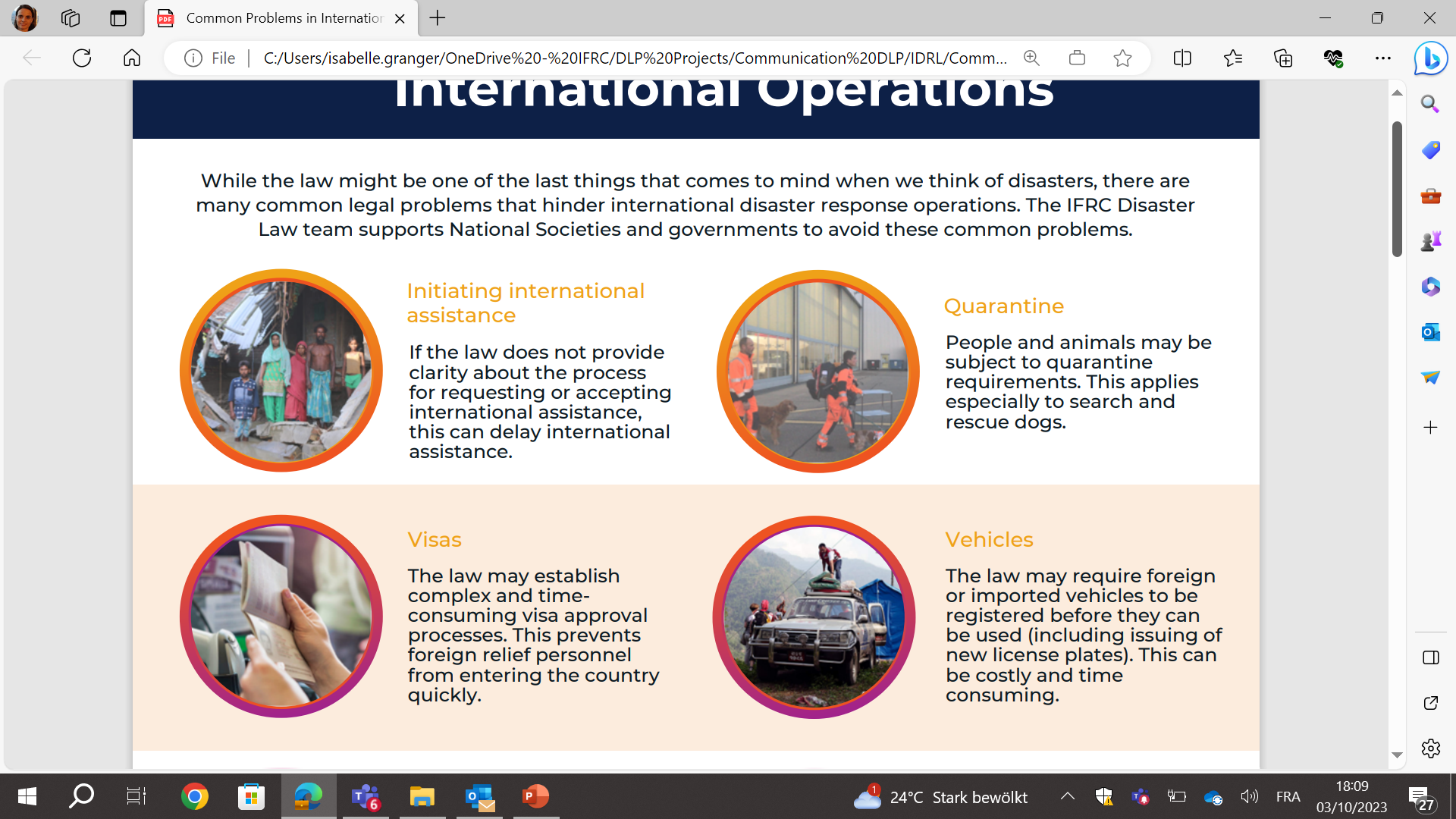 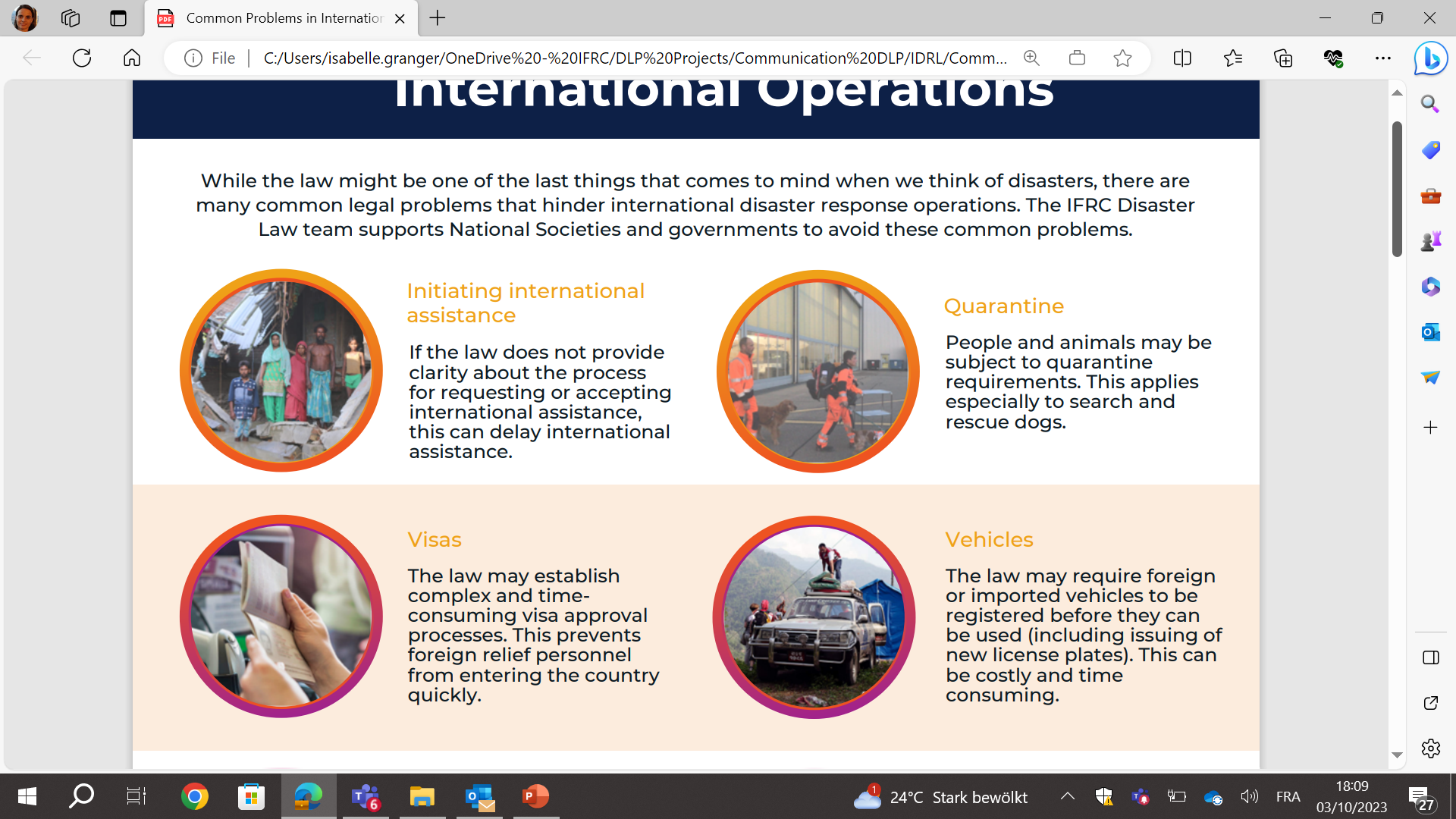 Common legal problems (continues):(DAs 8, 15, 16)
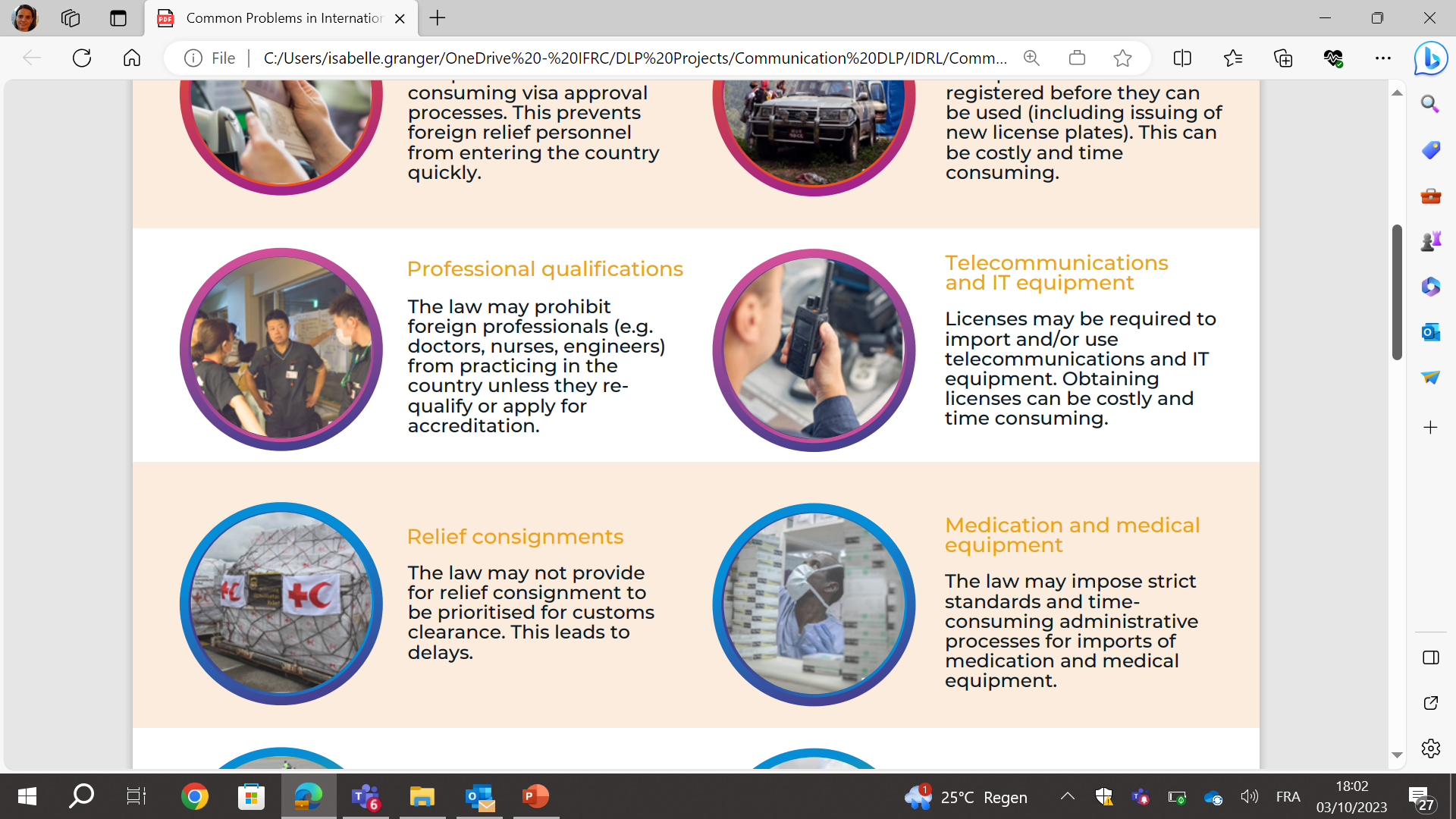 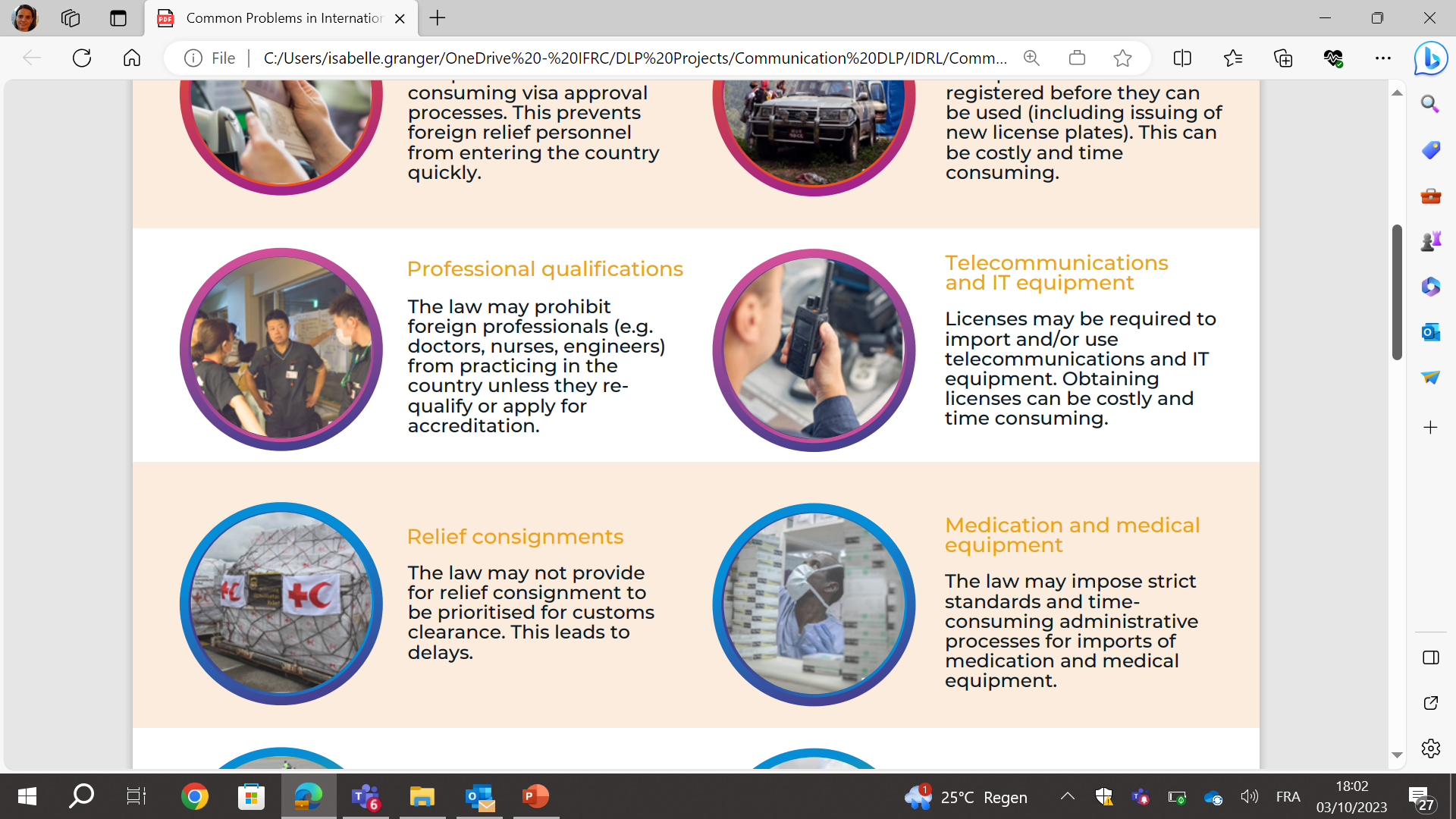 Quality and accountability(DAs 6, 14)
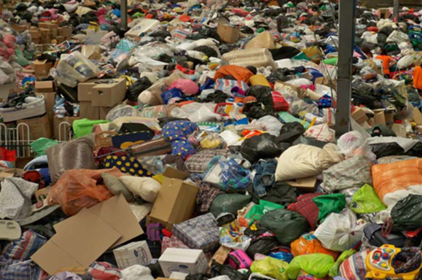 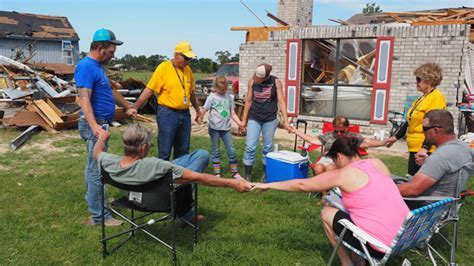 Conditions on the provision of ext. assistance(DAs 6, 10, 14, 15)
Quality and accountability
Selection of qualified actors
Legal facilities
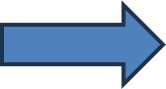 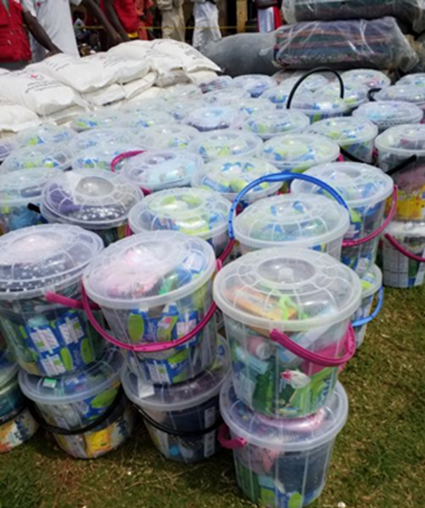 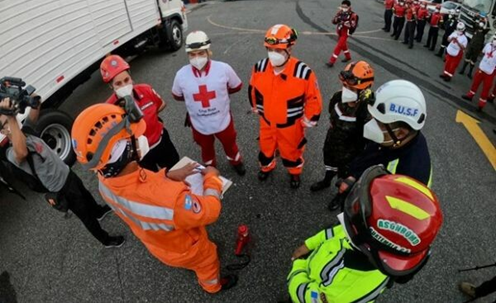 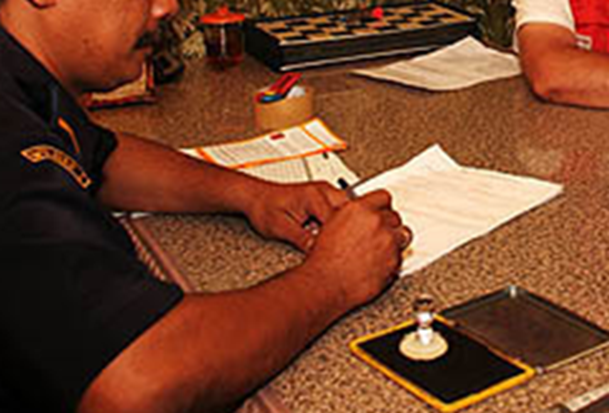 Conclusion
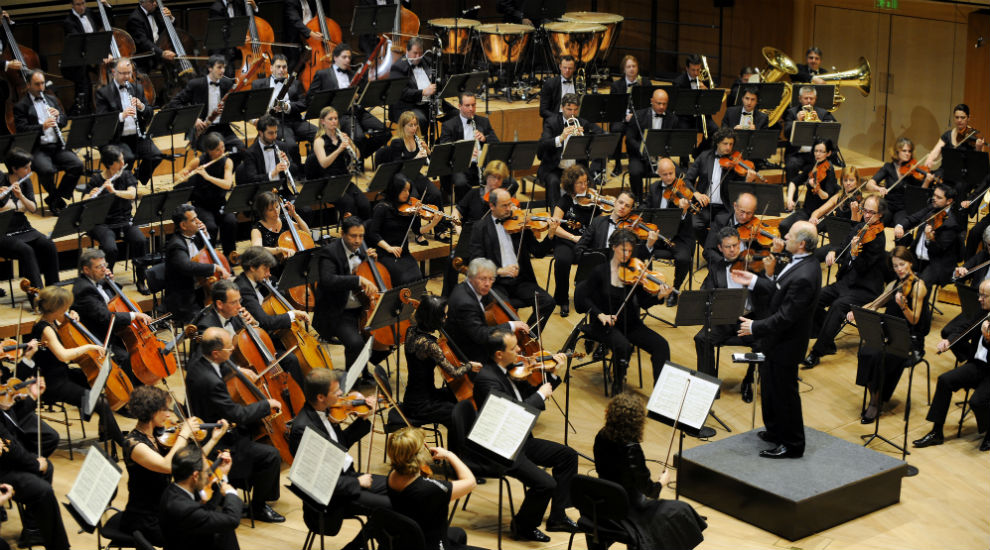 Thank you 


© International Federation of Red Cross and Red Crescent Societies, Geneva, 2019. 

Any part of this presentation may be cited, copied, translated into other languages or adapted to meet local needs without prior permission from the International Federation of Red Cross and Red Crescent Societies, provided that the source is clearly stated. Requests for commercial reproduction should be directed to the IFRC Secretariat at secretariat@ifrc.org

All photos used in this presentation are copyright of the IFRC unless otherwise indicated.

This presentation was written and developed by the IFRC Disaster Law Programme and produced in  Oct  2023.

This presentation and relevant resources are available on FedNet at fednet.ifrc.org

For more information, please  see our web site at www.ifrc.org/dl or contact us at disaster.law@ifrc.org.